Welcome To the NARA - CoSA Joint Webinar!April 9, 2020
MPLP (More Product, Less Process) Projects at the National Archives and at  the Wisconsin Historical Society
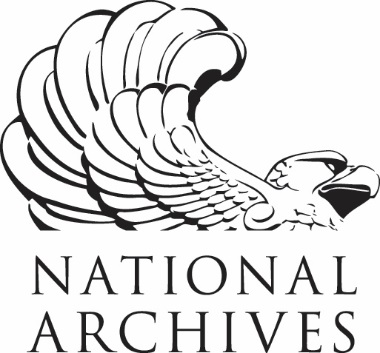 Content
Content
Content
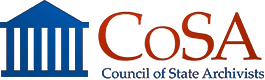 Use the chat box at the right of the screen to tell us who you are, where you’re from, and who is participating with you today.
You can connect to the audio portion of today’s webinar through your phone line or through VoIP
Welcome
Meg Phillips, External Affairs Liaison
National Archives and Records Administration

Barbara Teague, Executive Director
Council of State Archivists
2
CoSA-NARA Webinar – April 9, 2020
PRESENTERS
National Archives and Records Administration
    Michael Moore, Director
    Affiliated Archives Program
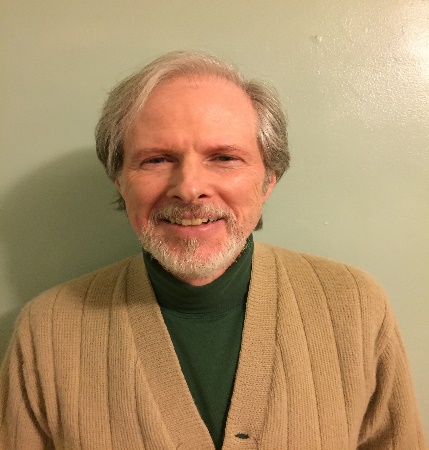 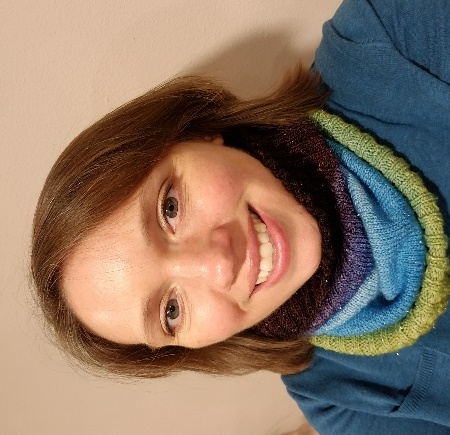 Wisconsin Historical Society
       Abbie Norderhaug, Assistant State Archivist
Moderator:
Carrie Martin, Records Policy Planner
Louisiana State Archives
3
CoSA-NARA Webinar – April 9, 2020
Today’s agenda
Welcome
Processing with MPLP at the National Archives
MPLP at the Wisconsin Historical Society
Q and A
Announcements
4
CoSA-NARA Webinar – April 9, 2020
Processing with MPLP at the National Archives


Michael T. Moore
Research Services Processing Program Owner
Challenges:

OIG Audit, 2007– A large and growing backlog
Enormous Holdings:   2010- 3,537,381 cf
Over 100 employees carrying out processing
15 Custodial Units across country
New systems 
Limits on increasing staff
Where we started:

“One size-fits all”  Processing 
A model of perfection 
No systematic process for planning, tracking, or evaluating actions
Definitions of processing not consistent and outdated
No criteria for what was essential
2014 White Paper on “Highly Efficient Processing”

New direction:
Aim to provide access to all holdings
Always look for the “golden minimum.” “the least we can do to get the job done in a way that is adequate to user needs, now and in the future.”
Analyze the work necessary for every series and be flexible in the amount of work applied. (Do not expect a “one-size-fits-all” standard for arrangement, description, or preservation.). 
Measure and compare processing rates to ensure processing is carried out efficiently.
The New Processing Model:

Definition of processing

Different levels of processing

Assessment, planning, and tracking
 
Balanced Actions based on characteristics of the records

Standards
NARA’s Processing Policy 2016
Policy: NARA processes records to provide physical and intellectual control over our permanent holdings. These actions are based upon the unique characteristics of the records. We process in order to effectively manage our records as valuable assets, protect them, make them more accessible, ensure that federal laws and policies are followed, and to preserve them for future use.

Definition: Records are processed at the point where a researcher can discover their existence (i.e., records have a description in the National Archives Catalog) and either have access to the original records or copies/digital surrogates promptly or have a prompt explanation of why we must withhold them.
Two Levels:


Basic Processing:  actions are completed for a series to meet basic (essential) standards of physical and intellectual control

Augmented Processing: any work done beyond the basic level (usually prompted by specific needs or in response to the significance of records.
8 Standards for Basic Processing  

Condition of Records Housing
Container labels
Arrangement
Access Restrictions
Disposition Status Verification
Physical Control (Recorded in HMS)
Intellectual Control (Catalog)
Adequate finding aids
Processing Manual FY17

Assessment: How to assess records for processing--  determining what is needed
How to apply basic standards
Quality Control
Augmented 
Documentation
Current Table of Contents 
I. Introduction 
II. Levels of Processing 
III. Assessment Procedures 
IV. Standards for Basic Processing  
V. Quality Assurance: Audit Procedure for Basic Processing 
VI. Augmented Processing 
Appendix 1. Archival Significance 
Appendix 2. Guidance for Holdings Maintenance During Basic Processing 
Appendix 3. Links to Resources  
Appendix 4. Glossary of Terms  
Appendix 5. NARA Analog Processing Policy
Improvements since 2017

Annually request feedback from staff to make improvements and create a revised Manual.
Quality Control Procedures
Augmented Processing
Improvements to the assessment process (originally a form it is now a part of HMS)
Training
Processing Rate Studies
Results?
More Product Less Process
[Speaker Notes: Hello, thanks for having me here today, a note of warning, I’m joining you all from home today so please excuse any background noise. 

My name is Abbie Norderhaug, I’m the assistant state archivist at the Wisconsin Historical Society. I’ve been in this position since 2016, prior to that, I was the WHS’s public records accessioner and in that position coordinated the work that I’ll discuss here.]
The Wisconsin Historical Society
[Speaker Notes: The WHS is an independent state agency that serves as the State of Wisconsin's State Archives, the North American History Library for the UW Madison, 

The WHS receives records from over 50 state agencies, 71 of our 72 counties, and 1000s of municipalities. The amounts to about 1000 cubic feet of records per year. Handling this content are two full time staff members, one for state records and one for local records, and a team of work study students, and part time staff.

Those full time staff members I mentioned are also responsible for providing records management advice and training, traveling for field appraisals, and other work in addition to accessioning all this material. Given the small staff size, an MPLP style approach is the only way to make sure that our public records collections are accessible in a reasonable timeframe.]
Processing History
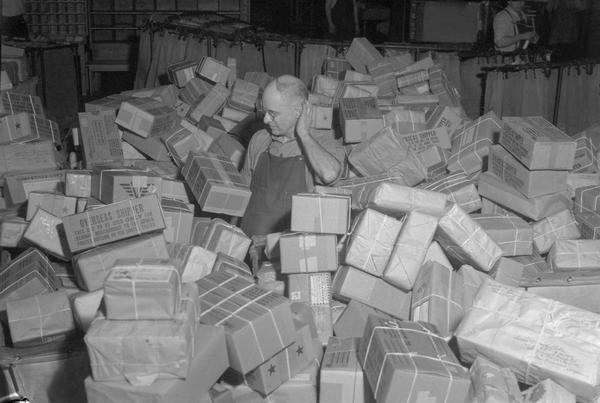 Image ID 9939
[Speaker Notes: The WHS has been accepting public records since at least 1907, so as you can imagine, the intervening years have brought a number of different processing styles.

The earliest records are what we think of as fully processed, material arranged, in labeled folders and boxes with container lists. From this detailed treatment, collections moved to a status where they appeared processed, however, rather then creating finding aids detailed information about content was added to box labels. As you might imagine, this works great if you have time to go into the stacks and read the labels of a collection until you find the content you need. 

Need to look at Carolyn’s paper for detailed here also check petition grant project application and Helmut’s MAC article? SAA Article??

Its important to note, that different types of collections have different level of process standards. Although we’ve adopted MPLP standards for our descriptive standards, they are not used for all collections. 

A number of local government record collections are not prepared for access using MPLP approaches. They are traditionally processed.

There are certain state record collections that include things like PII or confidential information which are also not candidates for an MPLP approach.]
WHS Minimal Accessioning Standards
[Speaker Notes: As best as WHS oral history remembers, these minimal accessioning standards were developed in the early 1990s and was probably in response to the collecting hay days of the 60's-80's in which so much was being brought through the doors that collection management couldn't keep up with it all. 

It was around this time that the online catalog raised the need for some minimum level of access to a collection. All of those unprocessed collections were basically unavailable prior to the advent of the catalog but once they were "findable" we had to be able to offer some better access points and so developed the "minimum accessioning standards;" abstract and contents list to the folder level for every new collection with more than one container.]
WHS Minimal Accessioning Standards
WHS Minimal Accessioning Standards
The Project
Move 30,000 cubic feet of public records to a new building
Ensure that every collection moved has improved access:
Each accession needs a description
Each accession over 1 cubic foot needs a box and folder list
All other formats associated with the collection must also have access improved
[Speaker Notes: After a number of years of requesting, the WHS received funding for a new storage building. After funding was secured, we began thinking about the move of our collection and the issues associated with providing access to a collection where nearly 50% would be stored offsite. One thing we quickly realized was that to make the most efficient use of our new space, the building needed to be managed  more like warehouse then the way we’d been managing our archives stacks. Methods of access that involved someone reading box labels to find a particular file weren’t going to be feasible in our new set up.

Additionally, to save wear and tear both on collections and on staff, we wanted to minimize the number of boxes that were brought to our reading room. We of course wanted to bring things that researchers need and want, but we wanted to avoid situations where we transported lots of boxes for a single folder or two.]
Selecting Collections
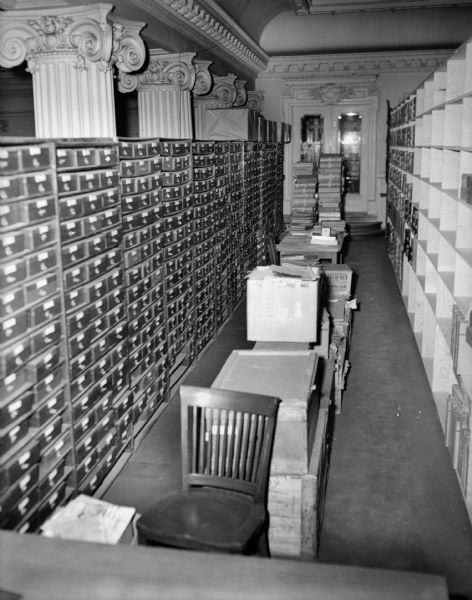 Use patterns
Large collections of similar content
Location 
Appraisal needed
WHS ID 47898
[Speaker Notes: When we started this project, the first step was evaluating collections for those which we would move. This project was funded by “special” money that was to pay for preparation projects. Therefore, project staff could only work on collections that would eventually be moved. We created a database of potential collections which contained information about each series and accession that we proposed to move, and decided at the outset.

If a collection was going to move, the entire collection would be moved including any processed portion and all accessions. 

The next thing we looked at was use patterns. If call slips determined that a collection was paged regularly, of if there was antidotal evidence that a collection was regularly used, it was not going  to move. 

Then we started looking at collection types. The ideal collection for our MPLP methods were large collections of similar content. Think of things like controlled correspondence that tends to be arranged by control number or alphabetically. Long runs of alpha subject files were tempting, but only if we could commit to listing each folder title (unless they were straight alpha files).]
Collection Task Lists
[Speaker Notes: To manage this process we created collection task lists that summarized the potential work that a collection might need. This way, staff could review collections, determine the level of work necessary, and assign collections to the appropriate project staff. Because collection size varied so greatly and we had a variety of part time staff, we needed to manage who got certain types of collections. 

The task lists allowed the staff running the project a uniform way to communicate with project staff, and]
Outcomes
1. Improved catalog records
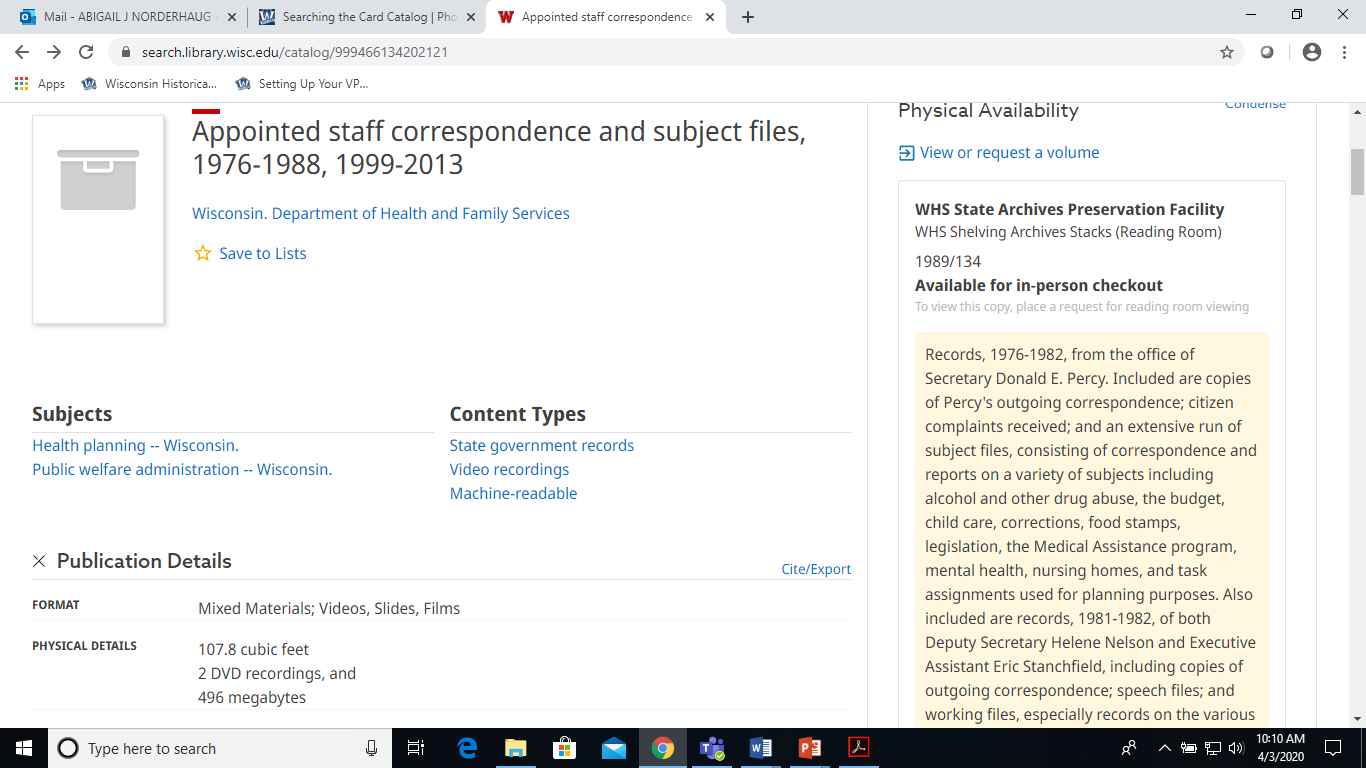 [Speaker Notes: The catalog record you see on screen here includes 183 cubic feet described in 12 separate accessions like you see here.]
Outcomes
2. EAD Finding Aid
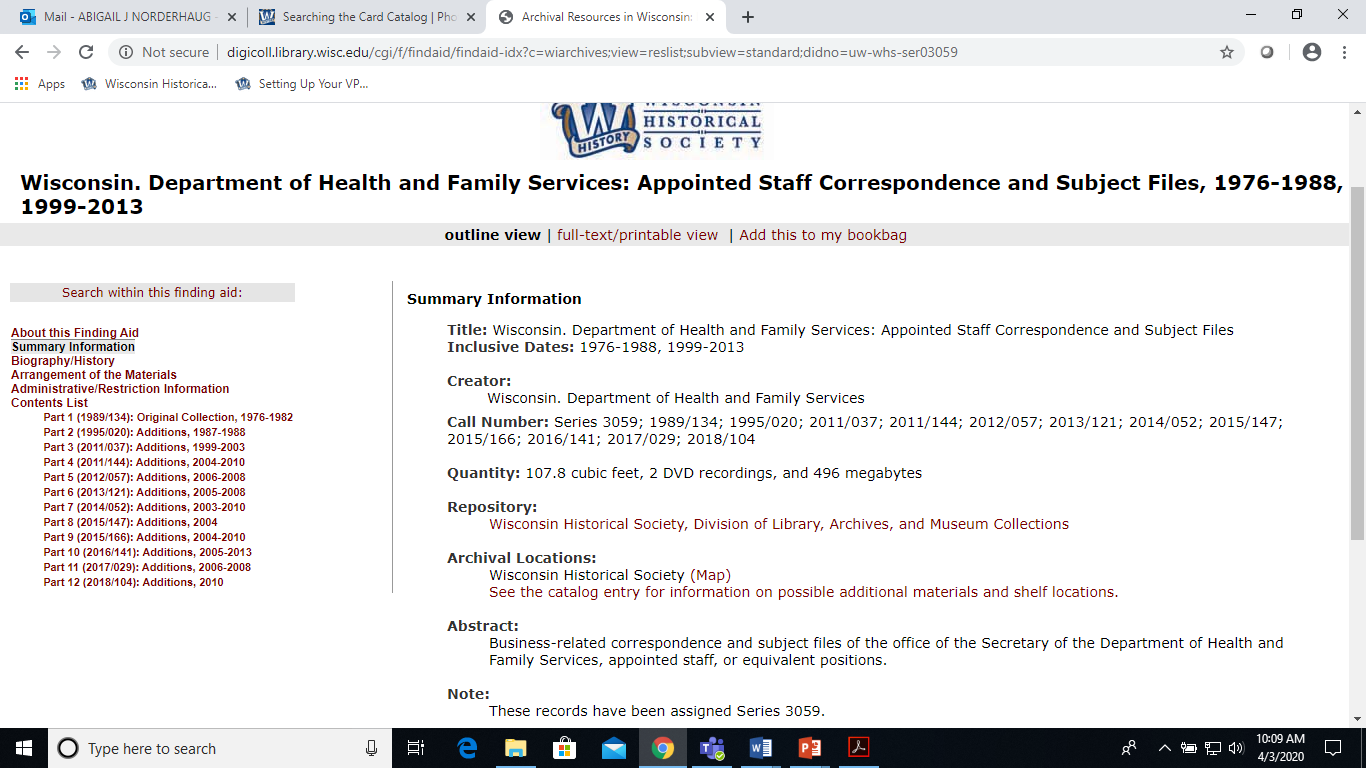 Outcomes
3. The process continues…

All new accessions are brought up the minimum accessioning standards upon receipt and container lists are added to EAD

When there is time, container lists we have in MS Word are marked up for EAD.

Collections that need improved description are tracked so they can be worked on when there is time.
Lessons Learned: What Worked
MPLP
Intellectual arrangement vs. physical arrangement
Selectively combining accessions
Accession number stamp
The tracking material
Forms 
Templates
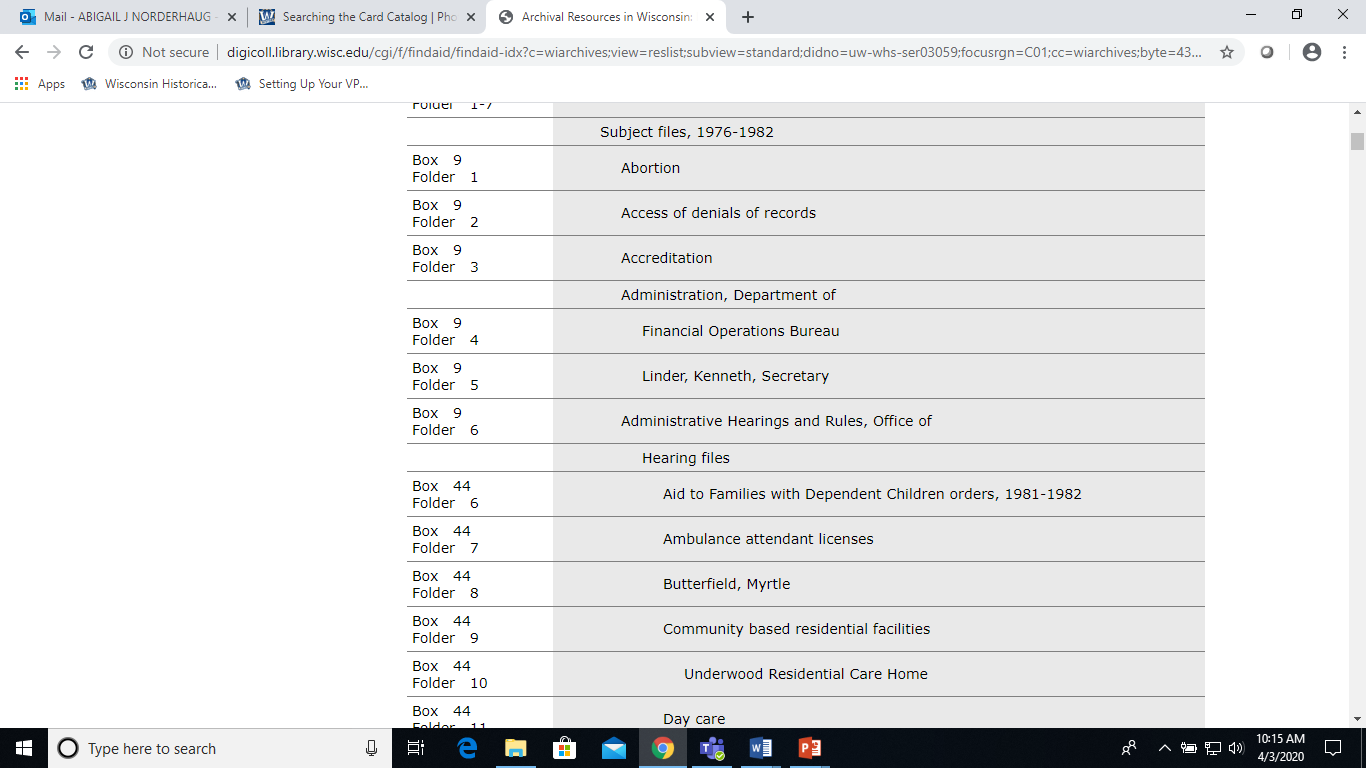 [Speaker Notes: Overall, the entire project worked as we anticipated it would, by planning up front about what collections we would using MPLP to quickly make available. There were times when work was started on a collection, and then we determined that it needed more work then we were able to do at that time. In these instances, we either determined that the collection would be set aside or looked at the benefits of the additional work. 

Given the number of collections we looked at, there were times where space and/or staff constraints made it impossible to physically rearrange a collection. In these instances, we determined that rather then move around material, we’d represent its correct location on a finding aid, but keep the boxes numerically out of order.]
Lessons Learned: What Didn’t Work
Forgoing folder numbers



Spitting a single series between staff members

Using descriptions written on boxes
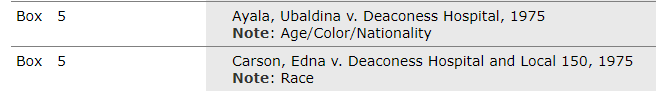 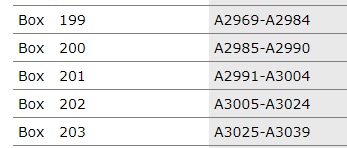 [Speaker Notes: 1. This first one is obvious, since we carefully selected collections for which MPLP would be appropriate, we considered a few different things that could save time. The first was not labeling folders.

Typically, we write the accession number and box and folder numbers on each folder. Writing this information was found to add 15 minutes/box. Processing staff decided to leave off this information to speed our processes. 

However, this information makes the job of public services staff much easier. So, after working on a few collections where we left off this information, the feedback from reference staff was that leaving off this information made their jobs much harder. In the end, saving 15 minutes wasn’t worth the long term issues that the savings were creating. 

2. Because we were describing individual accessions separately, rather then entire series, we tried having multiple employees work on a single series. Staff simply didn’t like that approach. They preferred being responsible for the whole series. This seemed to be the preference because staff was able to see the accomplishment of finishing an complete series at a time. Splitting things up sometimes also made it hard to see when two accessions should obviously be combined (subject files where an alpha-run was unintentionally spit up. 

3. For a number of collections at offsite that had been “processed” by past staff, we simply copied descriptive information from the boxes into our EAD finding aids. We trusted our predecessors and didn’t go into boxes looking for things or verifying the information. This was mostly ok, however we’ve since found instances where these brief descriptions are not enough to provide access to the boxes. 

4.]
Lessons Learned
Not all collections can be described this way
If you describe things, people want to see them
Never open the boxes
The entire doesn’t need to move
Impact on other program areas
And, most importantly, we’ve 
	got some good stuff
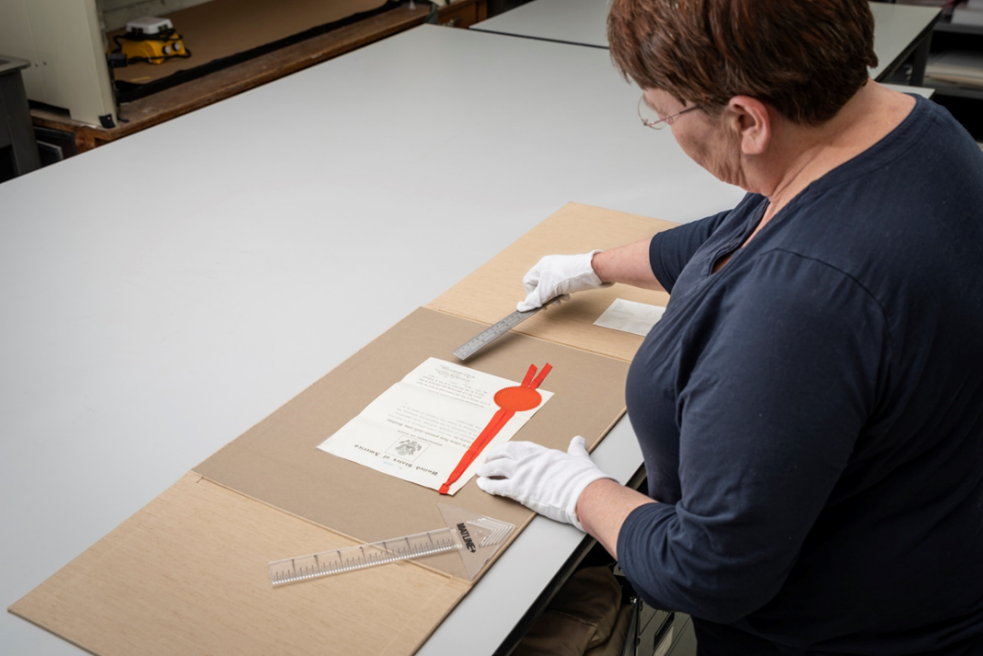 [Speaker Notes: This first one is obvious, since we carefully selected collections for which MPLP would be appropriate, we considered a few different things that could save time. The first was not labeling folders.

Typically, we write the accession number and box and folder numbers on each folder. Writing this information was found to add 15 minutes/box. Processing staff decided to leave off this information to speed our processes. 

However, this information makes the job of public services staff much easier. So, after working on a few collections where we left off this information, the feedback from reference staff was that leaving off this information made their jobs much harder. In the end, saving 15 minutes wasn’t worth the long term issues that the savings were creating.]
Questions?
Abbie Norderhaug
Assistant State Archivist
abbie.norderhaug@wisconsinhistory.org
(608) 264-6478
Questions and comments
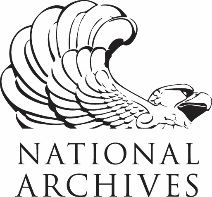 34
CoSA-NARA webinar  – April 99, 2020
Stay connected & informed
CoSA Websitehttp://www.statearchivists.org

CoSA Resource Centerhttps://www.statearchivists.org/resource-center/resource-library/

CoSA Twitter Handle:@StateArchivists

CoSA Facebook Page:www.facebook.com/CouncilOfStateArchivists
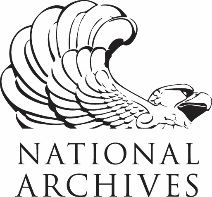 35
CoSA-NARA webinar  – April 9, 2020
Stay connected & informed
NARA Websitehttp://archives.gov

NARA Twitter Handle:@USNatArchives

NARA Facebook Page:www.facebook.com/usnationalarchives

NARA Social Media Directory
http://www.archives.gov/social-media
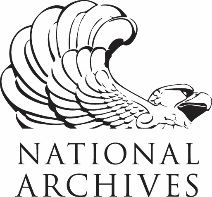 36
CoSA-NARA webinar  – April 9, 2020
Webinar evaluation
We really do appreciate your feedback!

After you exit the webinar, you will automatically be taken to an online webinar evaluation. Please take a couple of minutes to complete the survey and help us plan future webinars.
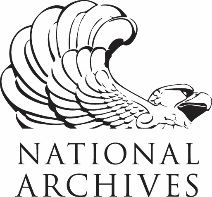 37
CoSA-NARA webinar  – April 9, 2020